1
تبلیغات سیاسی  - انتخاباتی 
رسانه ای
2
تبلیغات سیاسی  ( پروپاگاندا )
3
4
مقدمات تحلیل رسانه ای
5
از مرد شجاع نیویورکی
 تا مسلمان متعصب
6
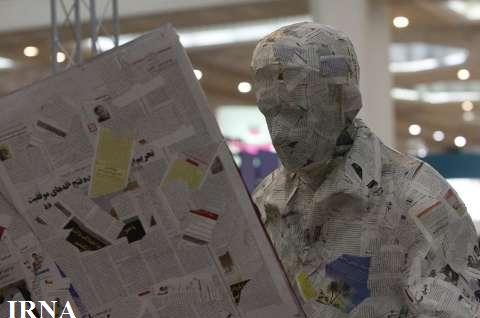 تاکتیک های پوشش خبری
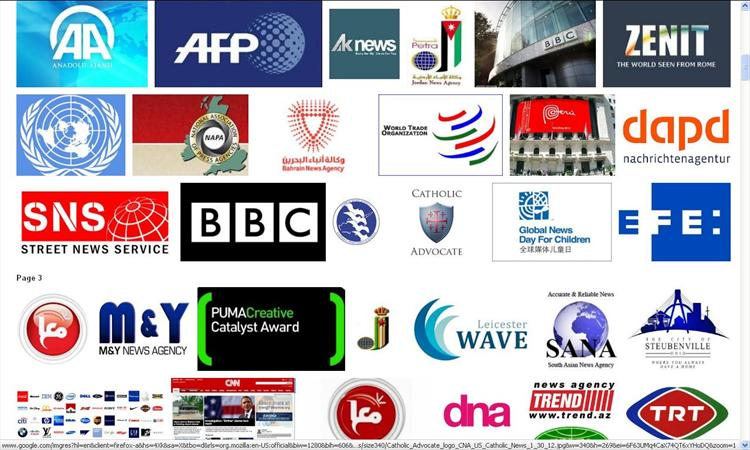 7
بک گراند ( پس زمینه )
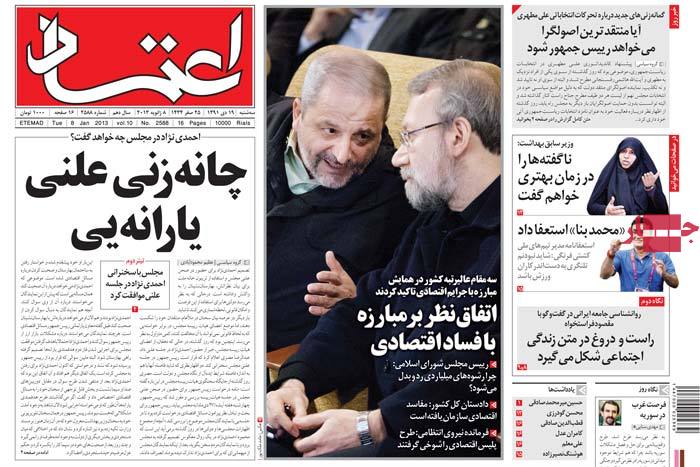 8
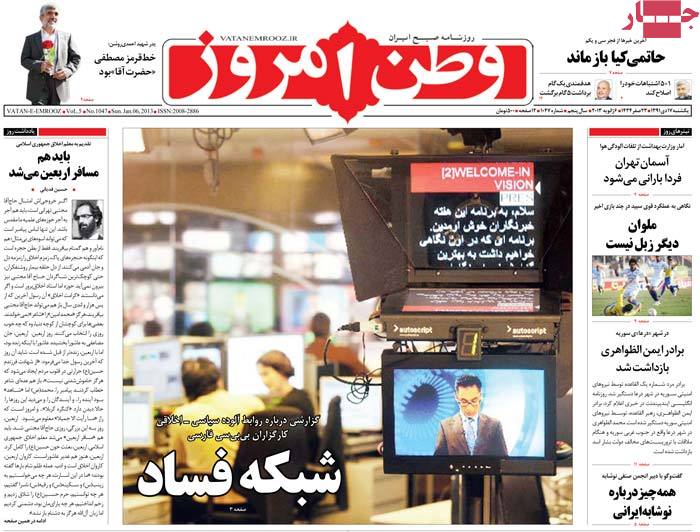 9
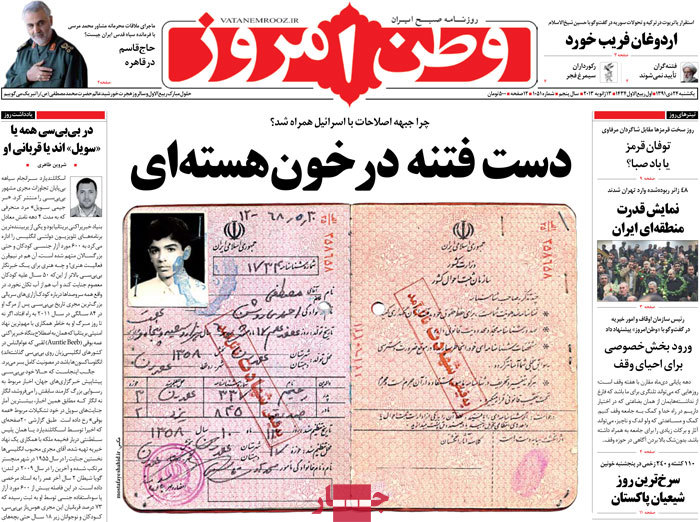 10
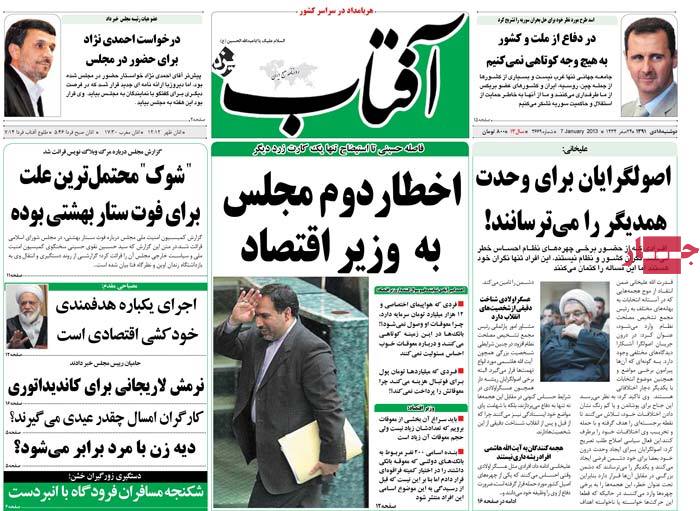 11
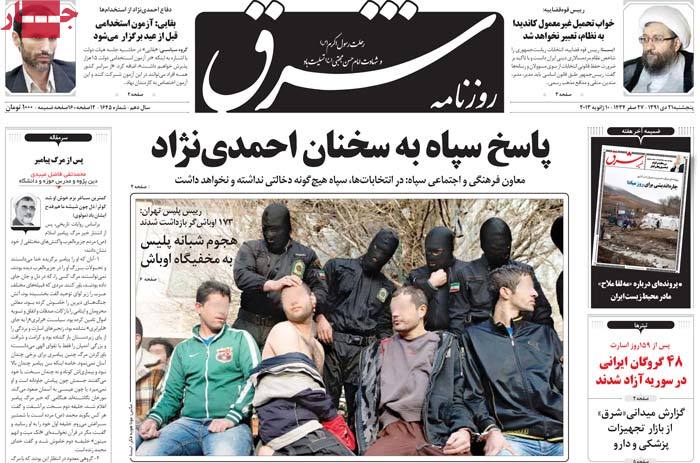 12
بزرگنمایی و کوچک نمایی
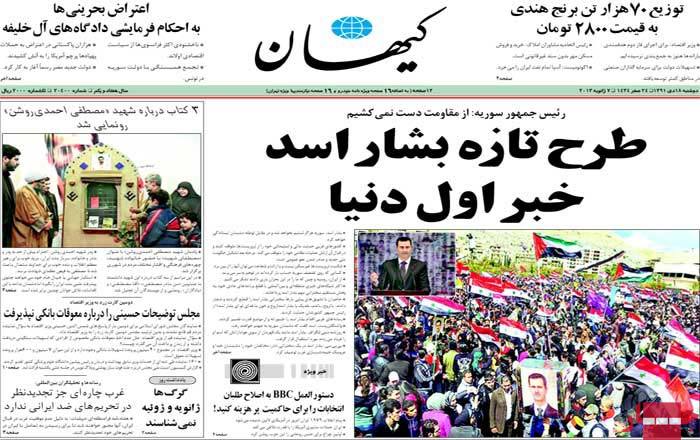 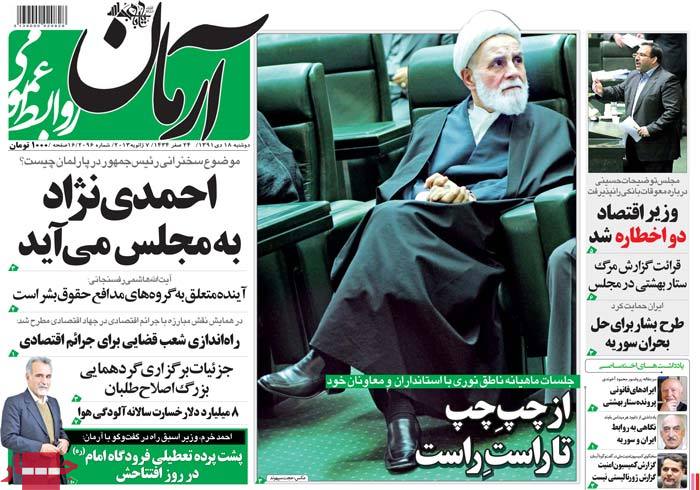 13
دست چین کردن پیام
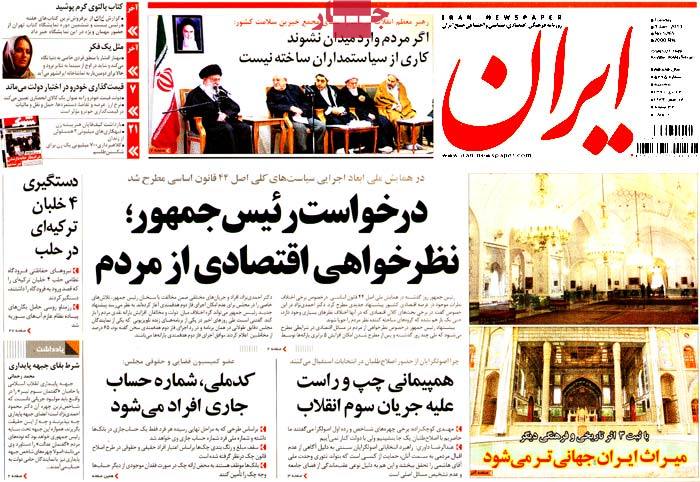 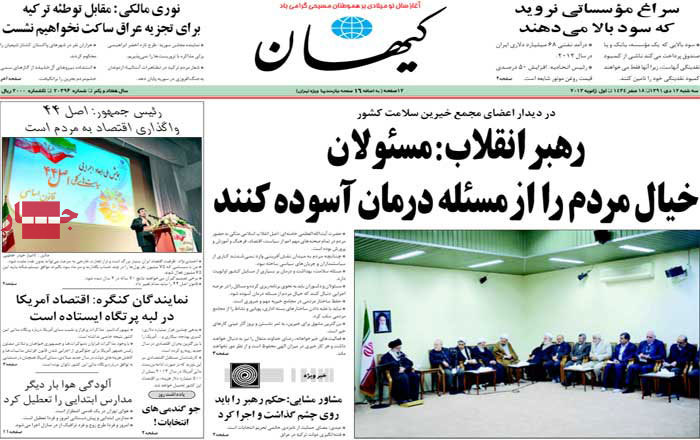 14
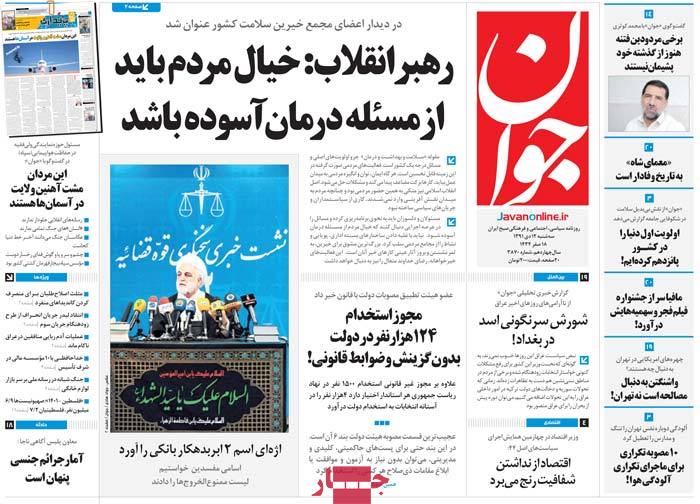 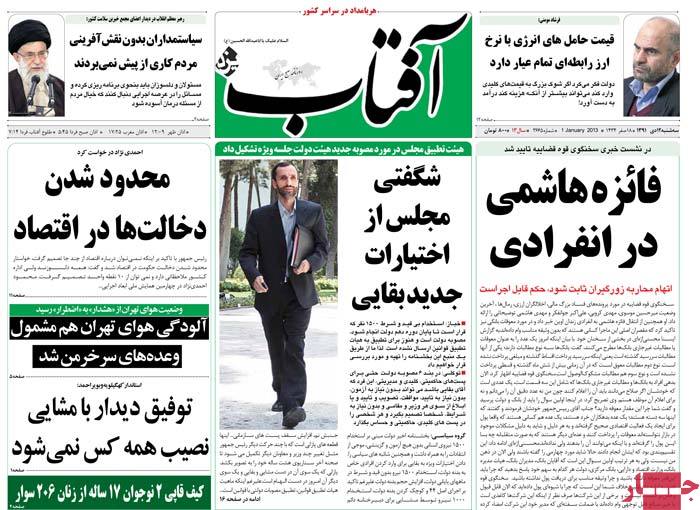 15
کنایه
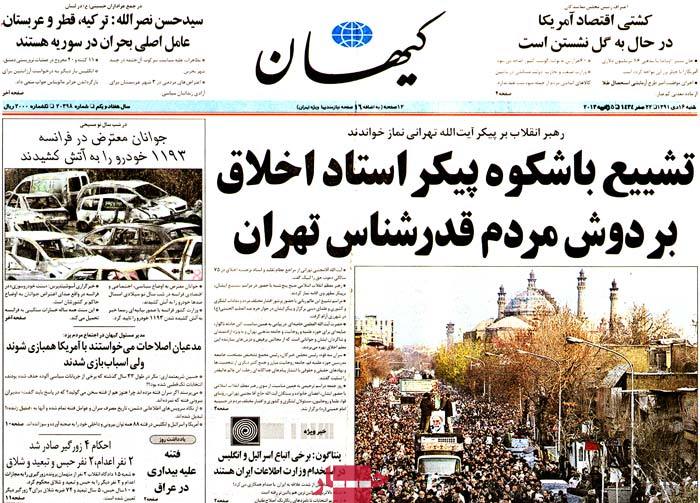 16
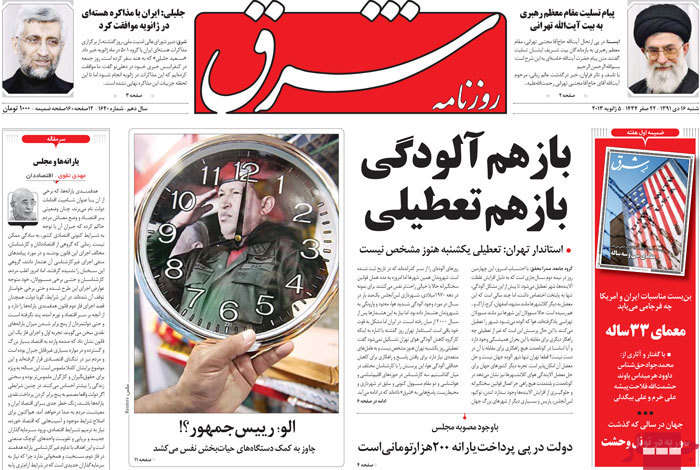 17
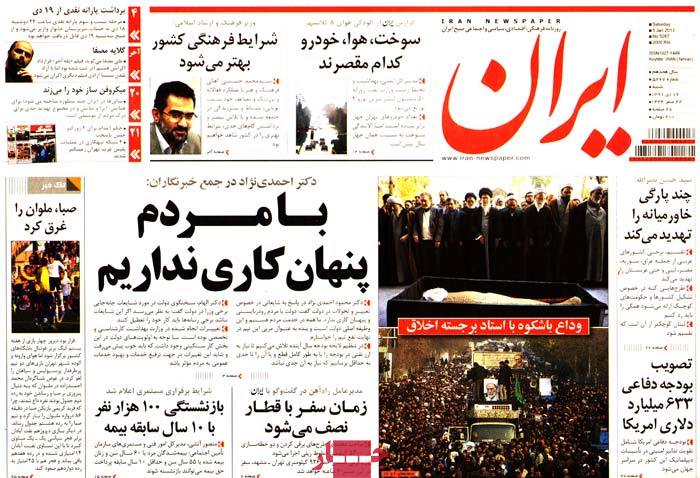 18
برچسب زنی
19
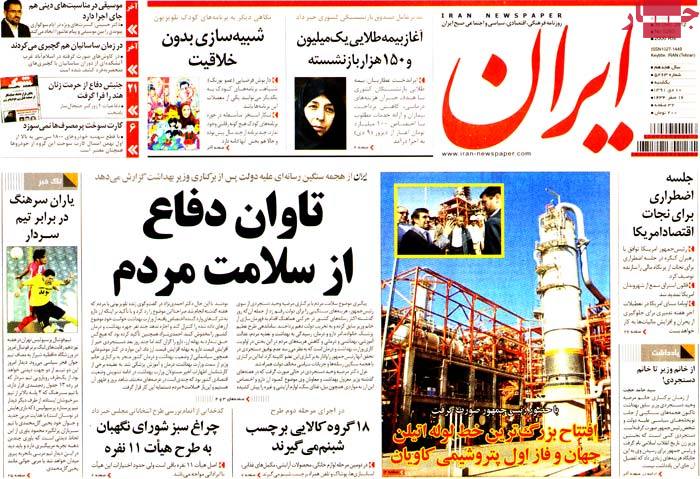 تقابل
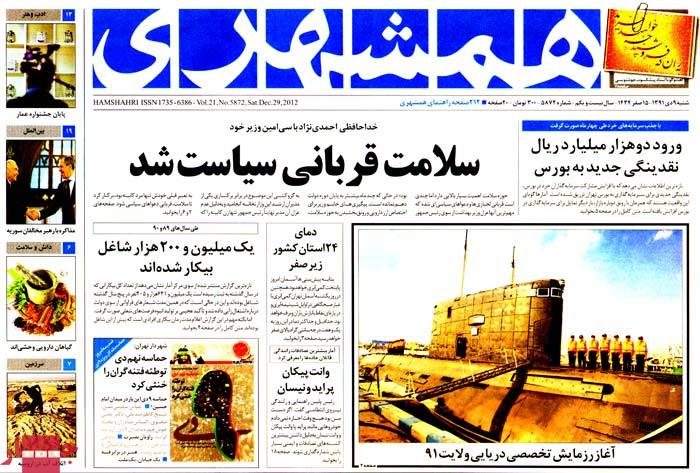 20
نشستن کلام بر تصویر
21
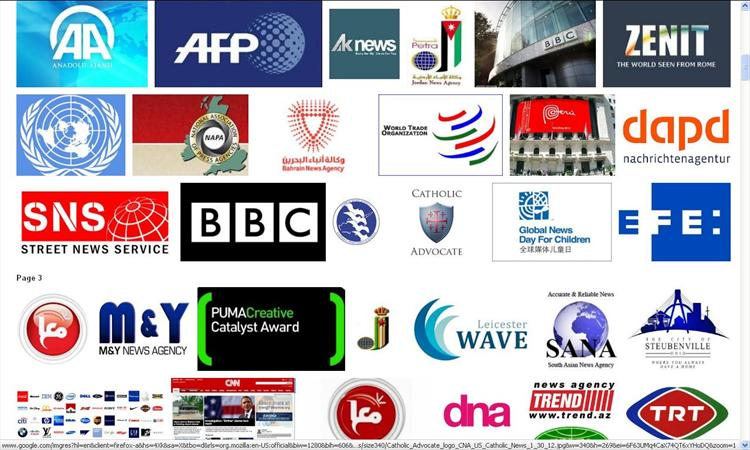 مالکیت و محتوا
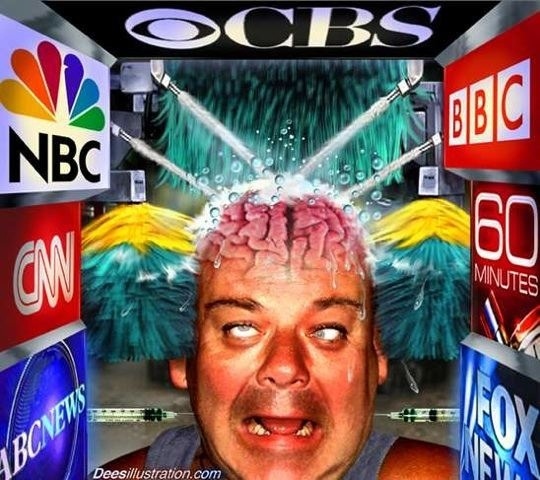 22
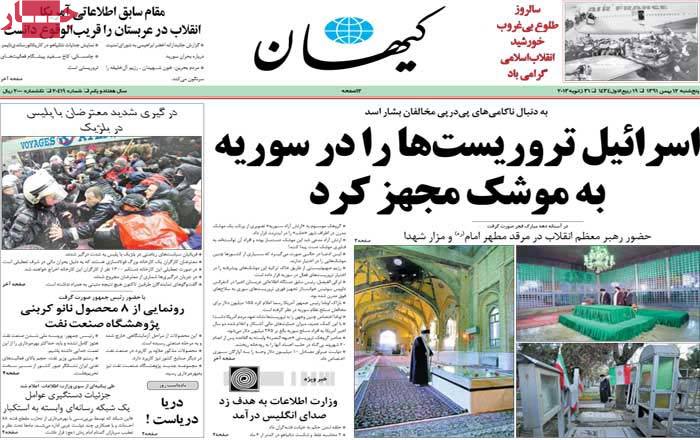 23
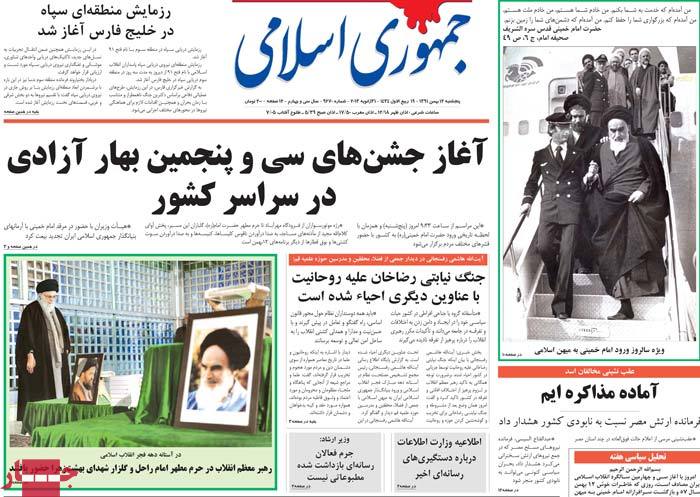 24
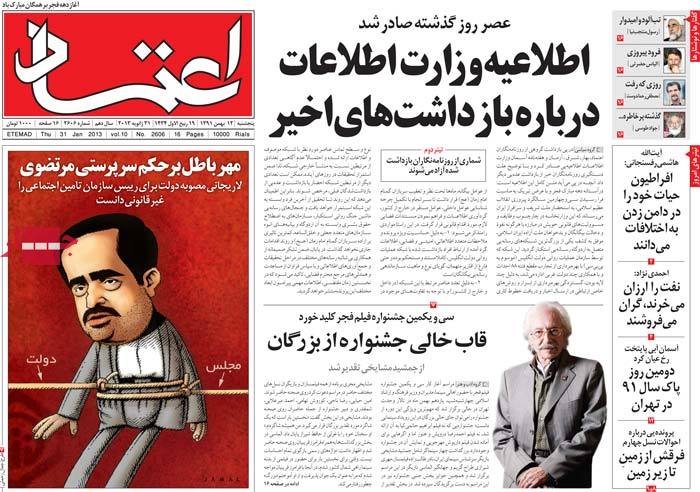 25
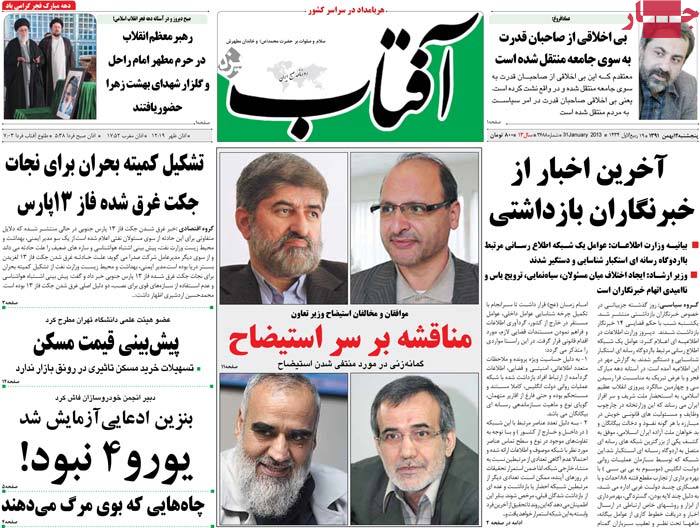 26
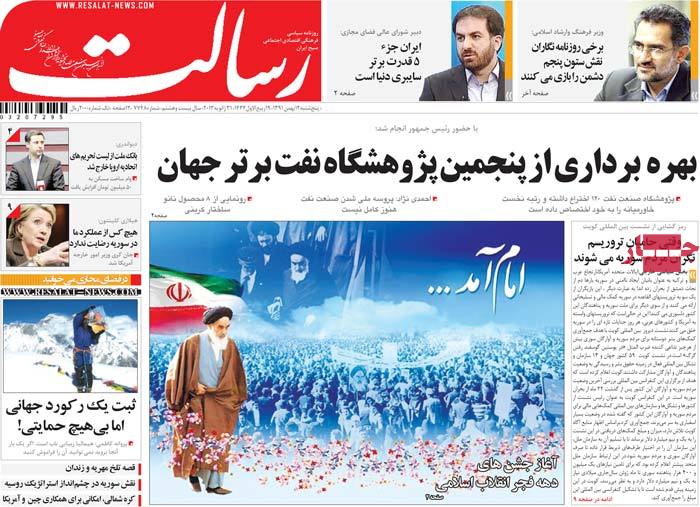 27
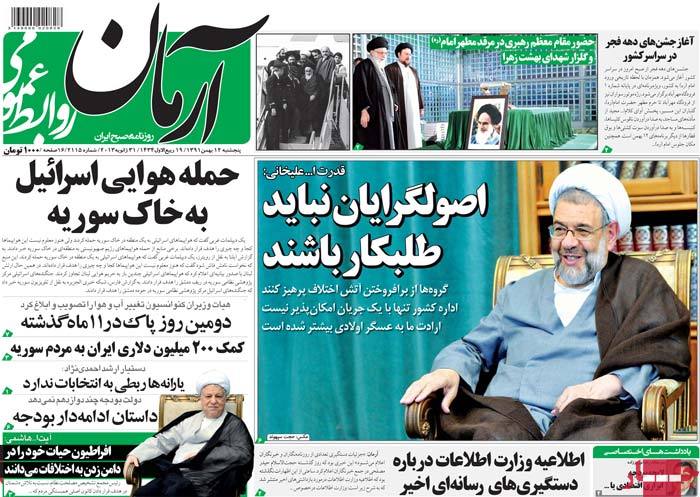 28
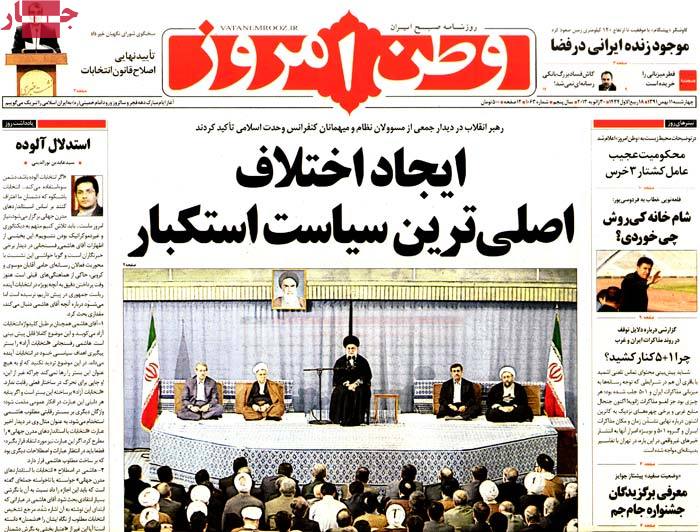 29
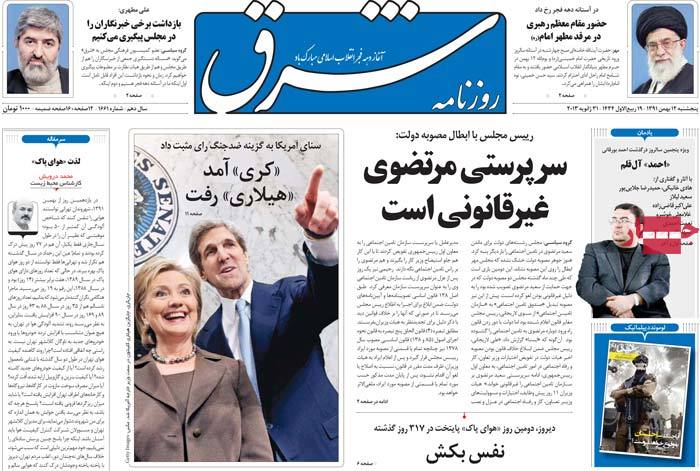 30
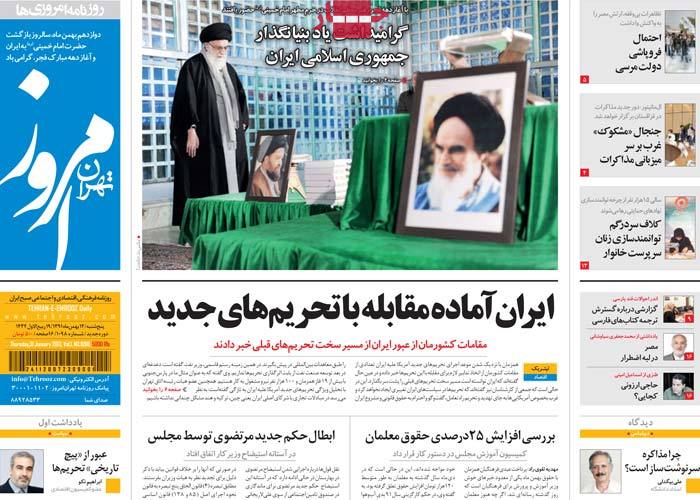 31
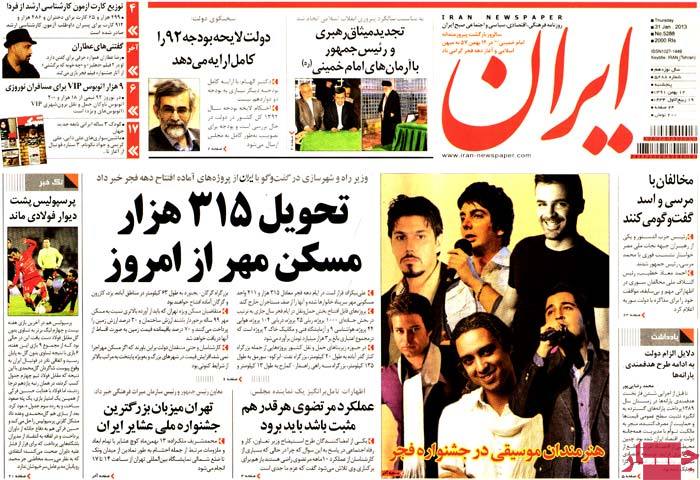 32
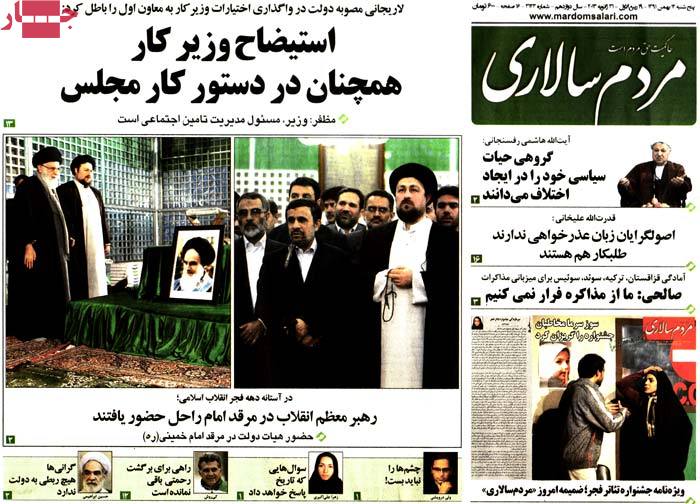 33
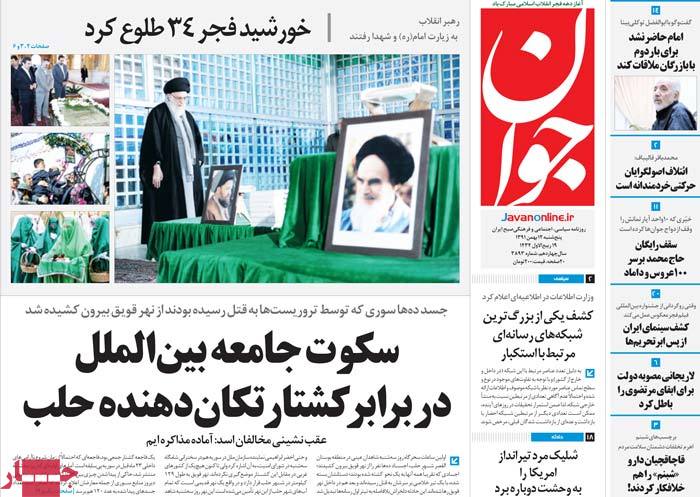 34
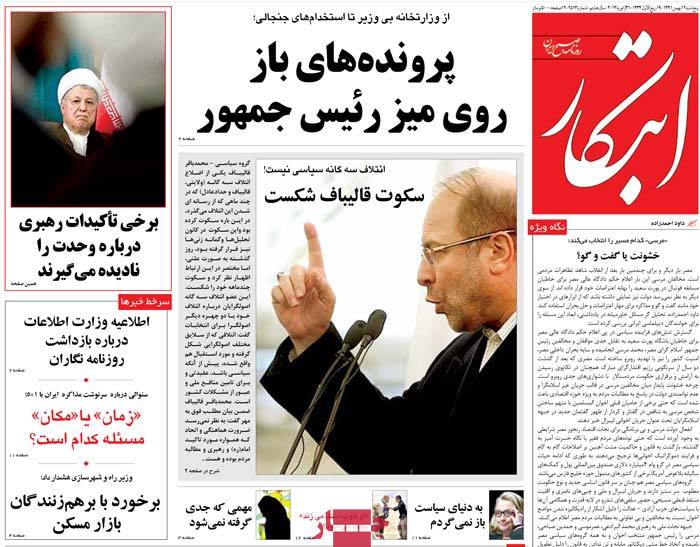 35
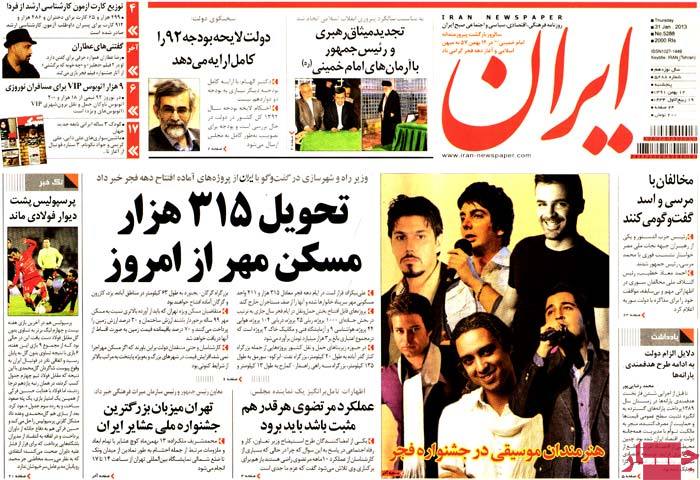 36
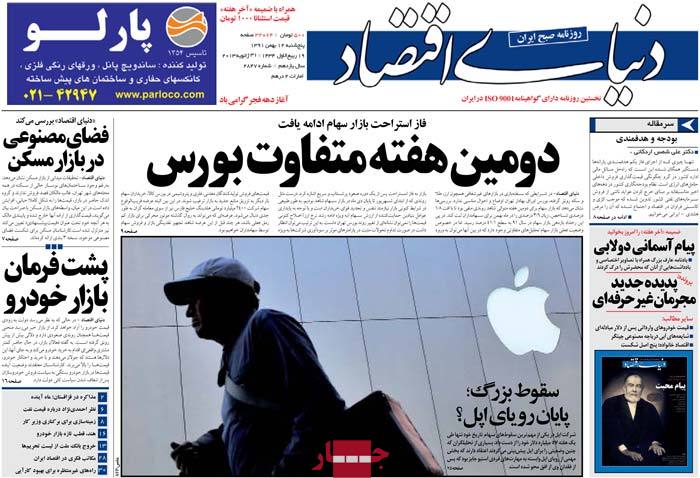 37
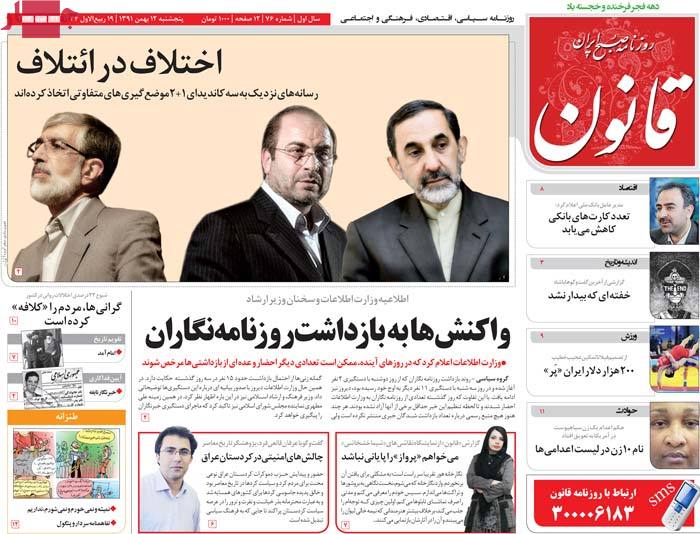 38
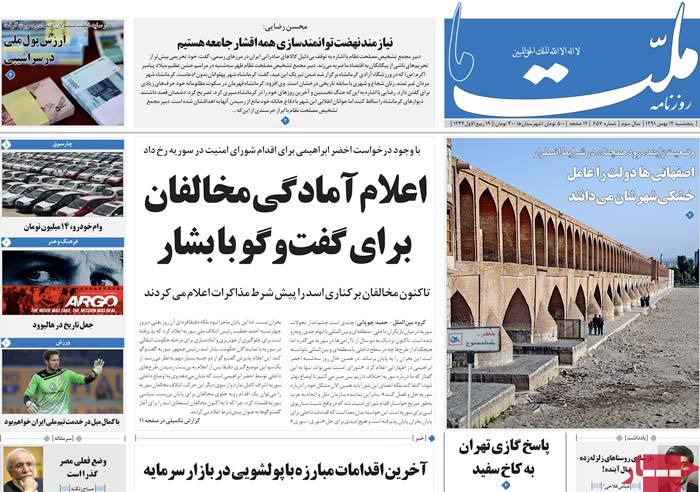 39
40
41
42
43
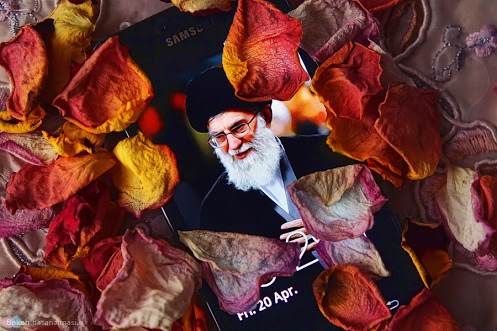 خسته نباشید!

Shahtaheri.f@gmail.com
44